GrenobleUn territoire de l’innovation
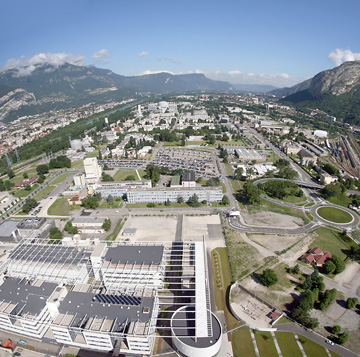 1 : présentation du territoire de l’innovation grenoblois
La situation géographique
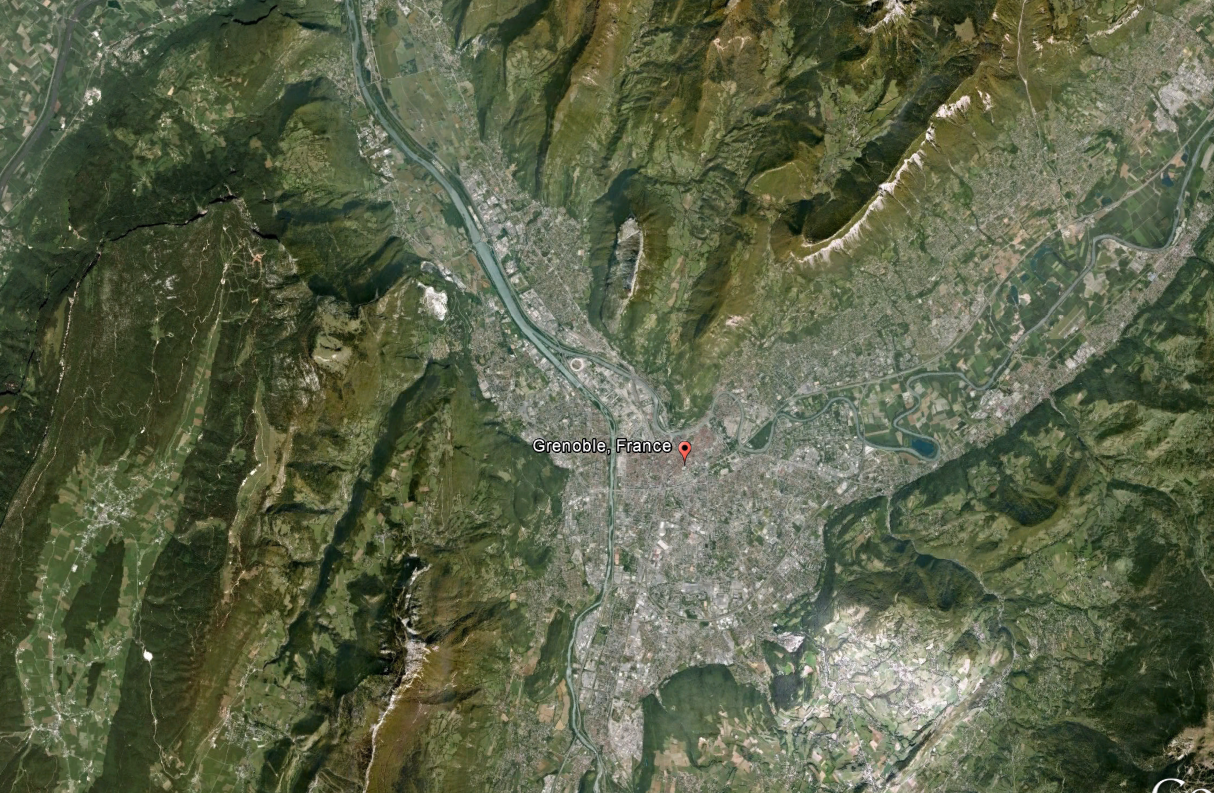 La situation géographique
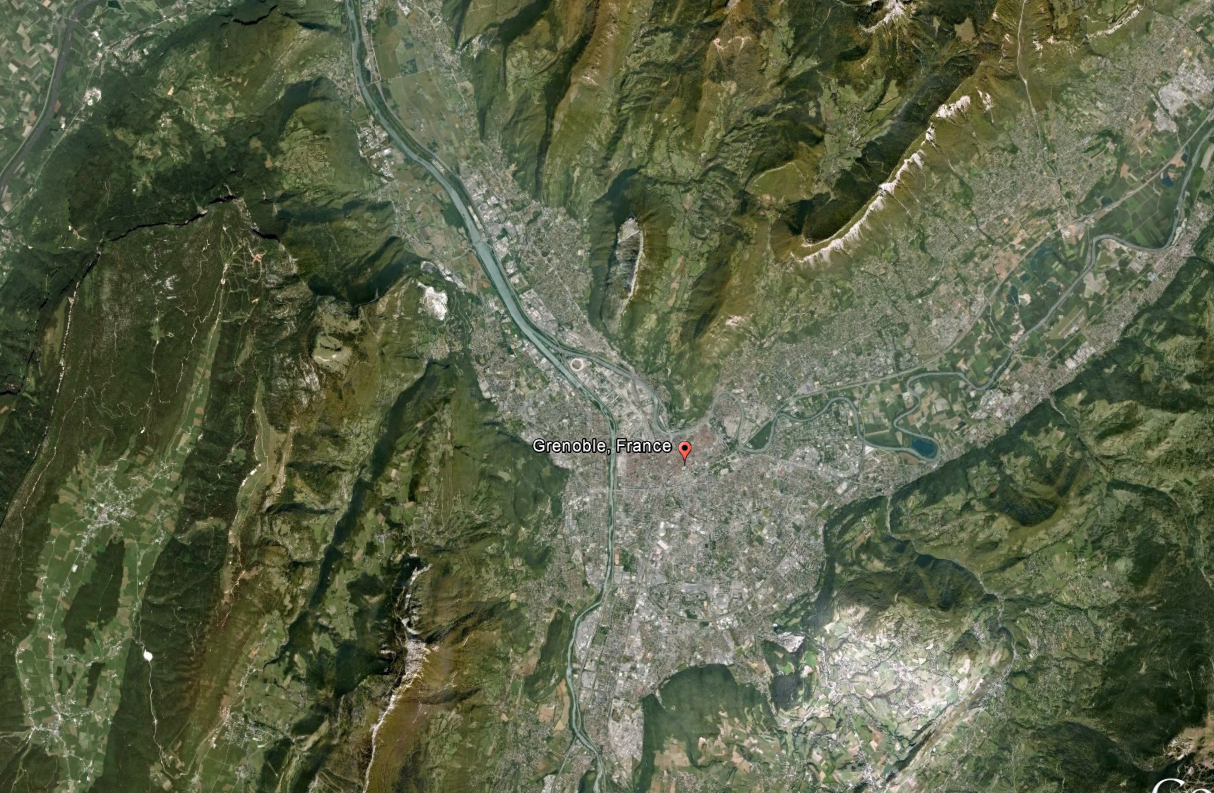 GRANDE CHARTREUSE
Isère
MASSIF DU VERCORS
BELLEDONE
Drac
Le modèle grenoblois : un partenariat historique entre l’université et l’industrie
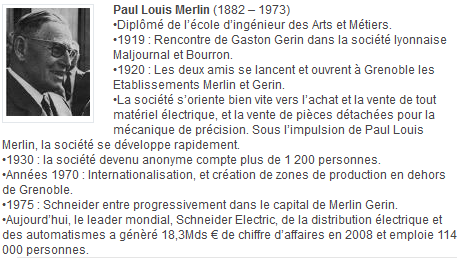 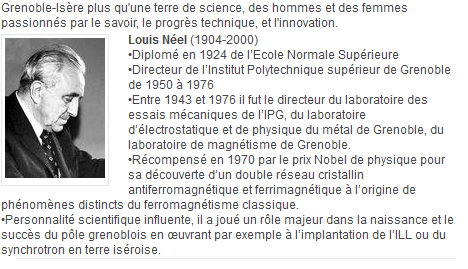 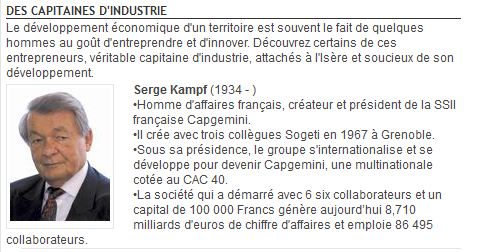 Grenoble : un net profil métropolitain
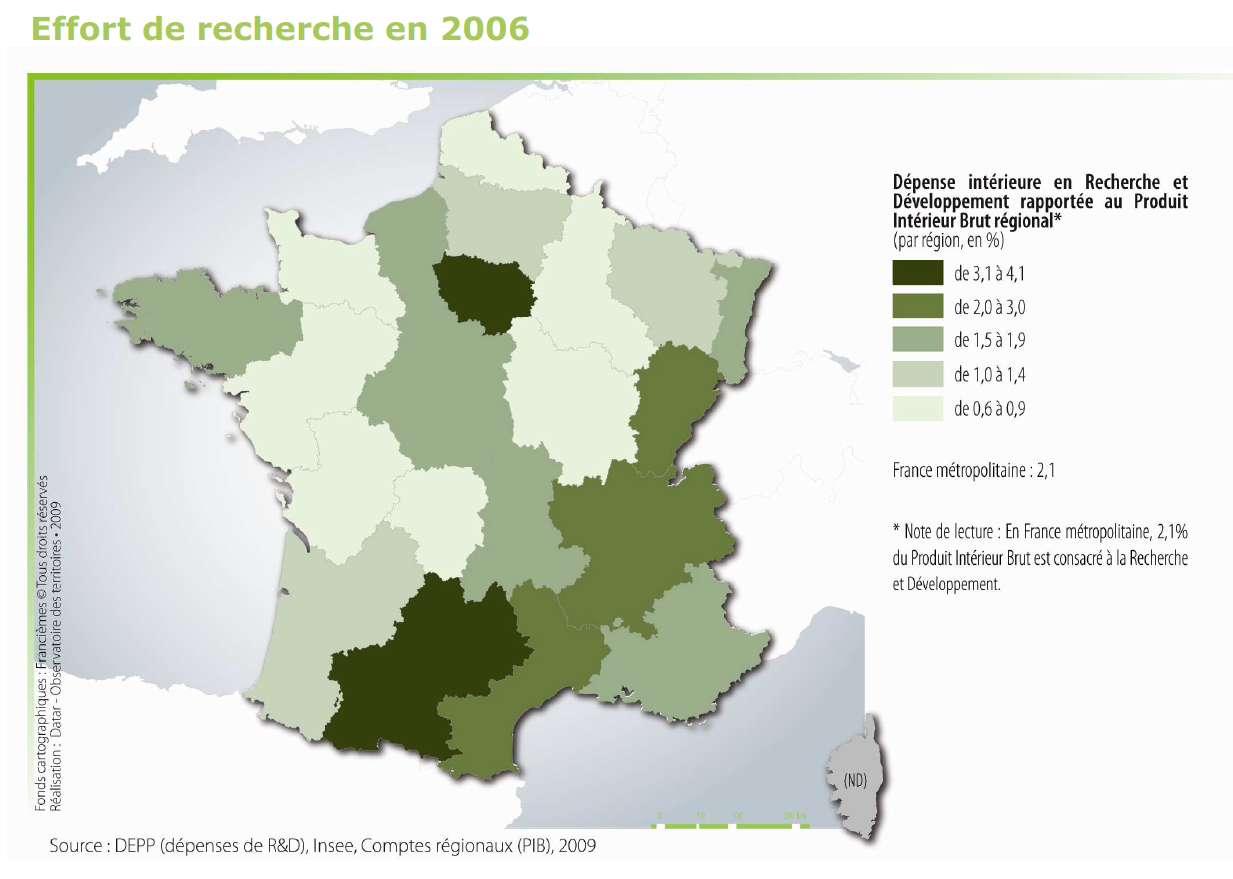 La spécialisation industrielle
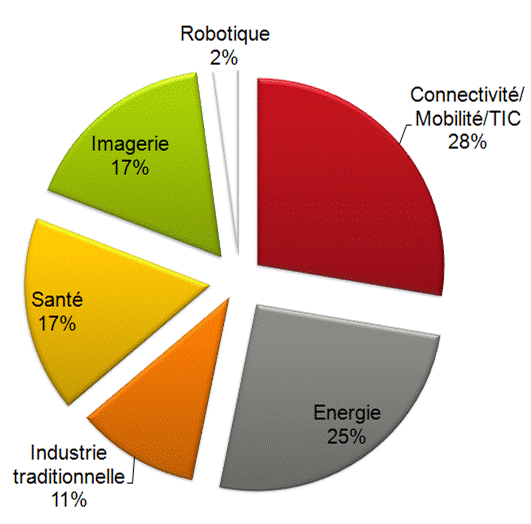 2 : les acteurs industriels
Les parcs technopolitains (ou ZIRST : Zone pour l’Innovation et les Réalisations Scientifiques et Techniques)
Le parc technopolitain associe sur une même zone des usines comme Schneider Electric, les laboratoires de ces grands groupes et des pôles universitaires.
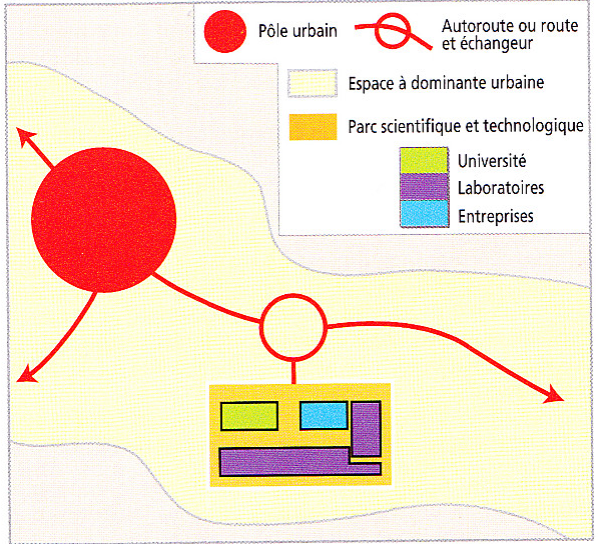 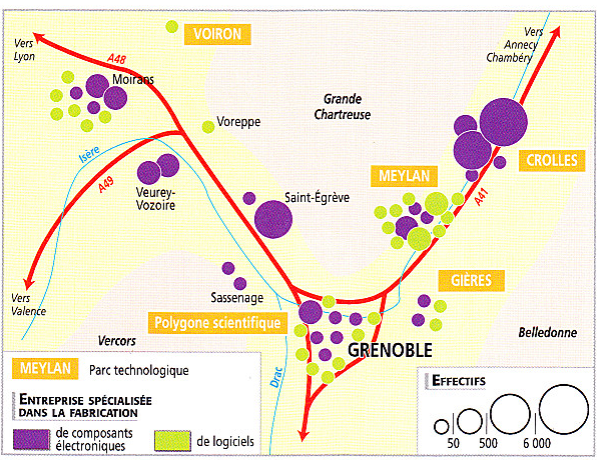